Emergency Preparedness - Coordination of the WASH sector
Emergency preparedness is the knowledge and capacity developed by governments, organizations, communities and individuals to anticipate, respond to and recover from the impact of potential, imminent or current hazard events, or emergency situations that call for a humanitarian responses
FRAMEWORK OF COORDINATED EMERGENCY PREPAREDNESS
WHY THE WASH CLUSTER AND SECTOR SHOULD BE LEADING SECTORAL PREPAREDNESS PLAN?
Process


Level of participation, decision making process and consultative process


Minimum Linkages with other platforms


Information Management for the Emergency Response Preparedness Planning process
 

ERPP cycle
A concept from the IASC approach :
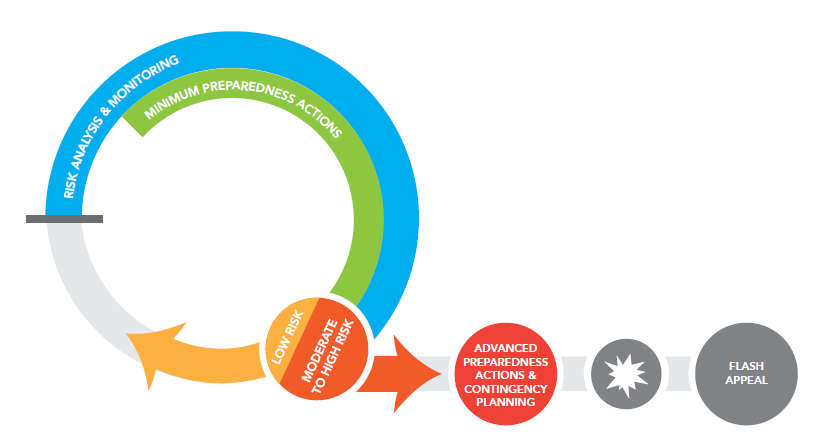 Approach to coordination
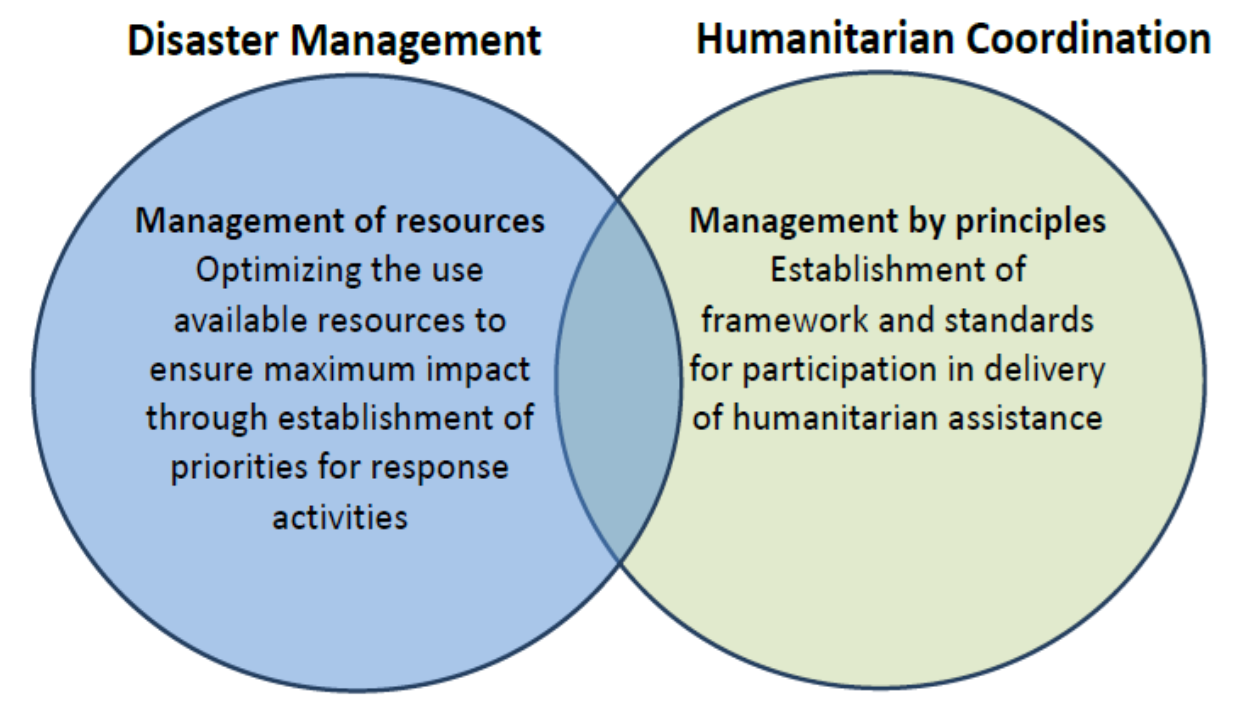 GAPS
Six core functions of a cluster at country level are :
1
2
3
Stay safe, be prepared :
4
5
6
State of Palestine case: 
Coordinated emergency preparedness programming

This case study illustrates the importance of emergency preparedness including minimum preparedness actions.

The Designated Emergency Shelters (DES) are part of the Inter Agency/ Cluster Contingency Plan (IACP) and aimed at upgrading of the schools and shelters to protect people fleeing increasing violence, destruction of shelters; mainly internally displaced peoples (IDPs) in Gaza if the emergency is declared.  DES will ensure that an appropriate environment is provided to the affected population. Each one is planned for 1,000 to 2,000 persons.  

Ensuring basic WASH services is required in the first 24h and therefore preparedness is crucial to meet this objective. Since March 2016, the WASH sector is highly involved in supporting this collective preparedness plan. Intersector coordination is an essential step for the success of the plan and key sectors: Education, CCCM, Shelter and WASH task forces meet on regular basis to establish standards, updates on progress, share and adress challenges. 

70 schools will be equipped for which several organisations are implementing emergency preparedness programs. Programs includes infrastructures as WASH facilities amongst others, for example installing permanent water tanks to ensure 2 days storage capacity for the number of expected people. It also includes training for potential staff on monitoring WASH indicators, Hygiene Promotion, and designing IEC materials.
The WASH Task Force have therefore:
Undertake joint in depth assessment of schools to identify needs per schools
Develop a roadmap to  identify tasks, roles and responsibilities to be undertaken to achieve the common objectives
Develop a dashboard for resource mobilisation
Design information management tools and systems 
Develop a Strategic Operational Framework specific to this actions which includes
Mapping of WASH actors
Standards
M&E framework
Example of standards
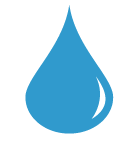 Sufficient quantity of good quality water will be provided for IDPs during and post emergency to ensure that all IDPs have the safe and equitable access to water.
To ensure that IDPs have an adequate number of toilets to allow them rapid, safe and acceptable access at all times of the day and night
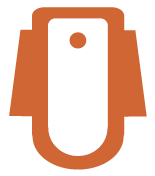 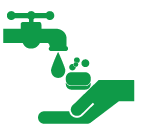 Promote good personal and environmental practices to prevent WASH related diseases in order to protect health by conducting hygiene sessions and campaigns
22nd Annual Global WASH Cluster Meeting / 22nd – 23rd November in Kathmandu, Nepal